Донецкий национальный медицинский университет им. М. Горького
Кафедра анестезиологии, реаниматологии и неонатологии  





МОДЕРНИЗАЦИЯ ЭНДОТРАХЕАЛЬНОЙ ТРУБКИ 
ДЛЯ АНЕСТЕЗИИ В ХИРУРГИЧЕСКОЙ  СТОМАТОЛОГИИ, 
ИМПЛАНТОЛОГИИ


Заведующий кафедрой анестезиологии, реаниматологии и неонатологии
д.мед.наук  А.Н.Колесников
Врач-анестезиолог А. А. Алексеенко
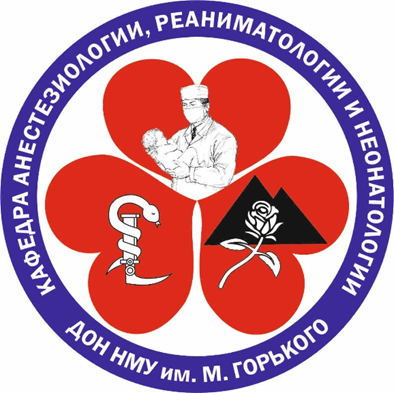 Назотрахеальная интубация трахеи является «золотым стандартом» при  оперативных вмешательствах в полости рта, челюстей,
челюстно-лицевой хирургии, 
хирургической стоматологии и имплантологии
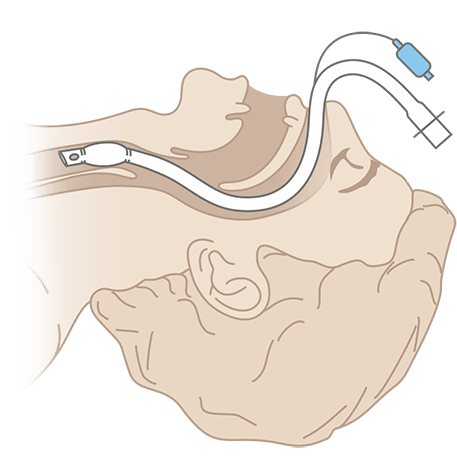 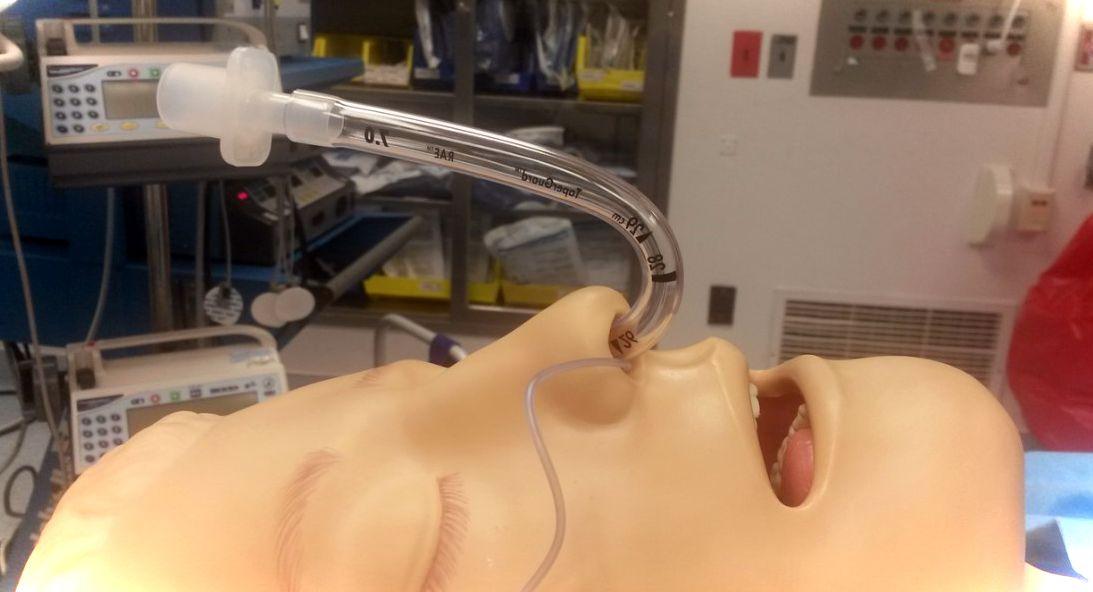 ЦЕЛЬ РАБОТЫ

Повышение безопасности анестезии в хирургической стоматологии и имплантологии путем модернизации эндотрахеальной трубки, для наименьшего сопротивления в дыхательном контуре и снижение времени операции (анестезии) за счет  оптимизации  операционного поля.
В результате работы с различными видами эндотрахеальных трубок в хирургической стоматологии было предложено разработать эндотрахеальную трубку с жестким изгибом, который будет препятствовать перегибу и давать возможность поворачивать проксимальный конец эндотрахеальной трубки в любую удобную как для хирурга, так и для анестезиолога сторону. Данную проблему решили выполнить за счет металлического коннектора эндотрахеальной трубки.
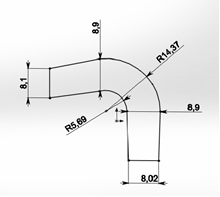 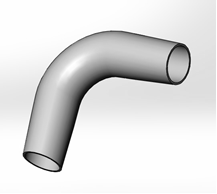 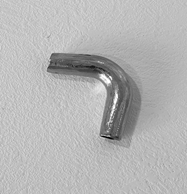 Соединение эндотрахеальной трубки производят до интубации следующим  образом: у одной из двух стандартных эндотрахеальных трубок Мерфи отрезают дистальный конец, после чего от второй эндотрахеальной трубки отсоединяют коннектор и соединяют обе трубки металлическим коннектором, при этом выбирают направление, в котором будет повёрнут проксимальный конец трубки
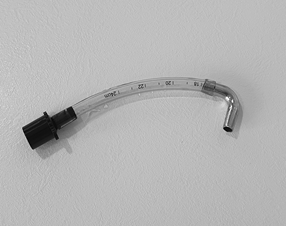 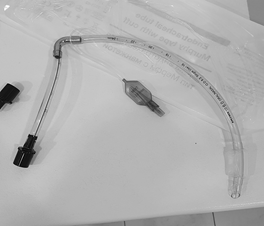 При исследовании сопротивления, которое создается при использовании различных видов эндотрахеальных трубок было обнаружены следующие результаты:









Исследование проводилось с помощью аппарата Фаза-23, при постоянном потоке 35 л в минуту с открытым контуром.
Кобальт-хромовый сплав, из которого изготовлен коннектор эндотрахеальной трубки, довольно часто используют в медицине. КХС химически инертен, что сводит к минимуму возможность раздражения, аллергической реакции и иммунного ответа. 
Был проведен опыт на совместимость севофлюрана и коннектора, изготовленного из кобальт-хромового сплава. Коннектор для эндотрахеальной трубки поместили в емкость с севофлюраном на 3 суток. После чего провели анализ физических свойств севофлюрана. Цвет, прозрачность и запах севофлюрана не изменились.
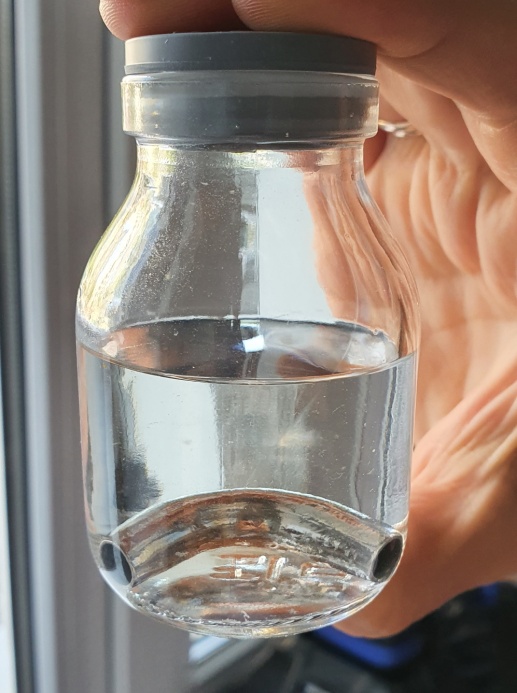 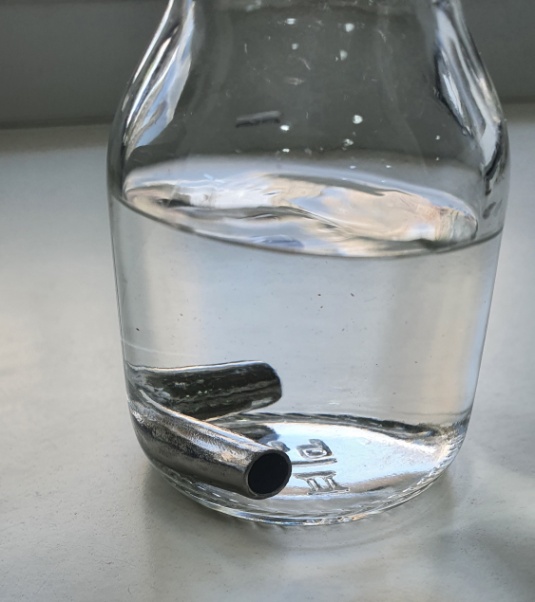 На основании данных исследования можно утверждать, что использование данной эндотрахеальной трубки с металлическим коннектором имеет следующие преимущества:
    уменьшение   сопротивление      в   дыхательном
 контуре;
  уменьшение мертвого пространства дыхательного 
контура;
увеличение  полезного  пространства  операцион-
ного   поля,    за    счет     отсутствия      выступающих 
угловых переходников;
-   уменьшение давления на носовой хрящ пациента; 
   минимизация     риска      разгерметизации 
дыхательного контура.
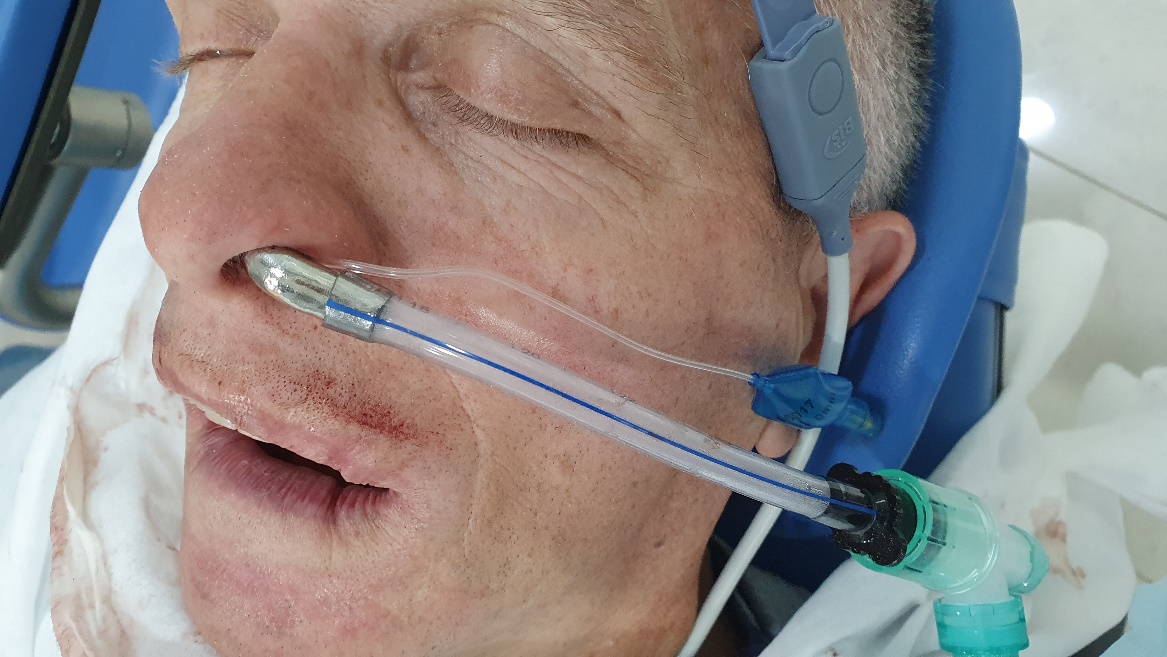 Подана заявка на  получение 
патента  на изобретение.
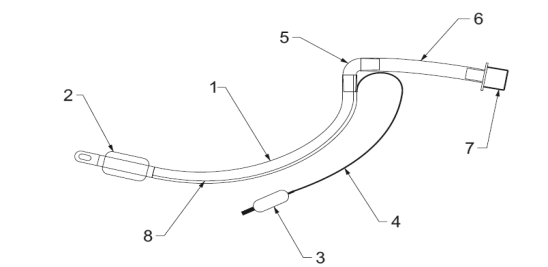